Mechanical Power Transmission 

MMET 301
Syed Samar Abbas
Prime Movers
Any machine/device which converts variable forms of energy into mechanical energy.

One of the most common example is an Internal Combustion Engine. 

Electric motors: How do they work? 

Turbines (Water, wind and gaseous resources).

How do you think the jet engines work?
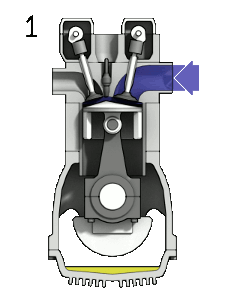 Prime Movers (Combustion-based)
Internal and External Combustion. Difference? 

Types of Internal Combustion Engines : Reciprocating and Rotary 

Gasoline or Spark Ignition (SI) 
	Four stroke versus Two stroke

(b) Diesel or Compression Ignition (CI)

(c) Wankel Engine
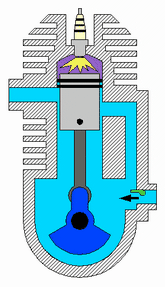 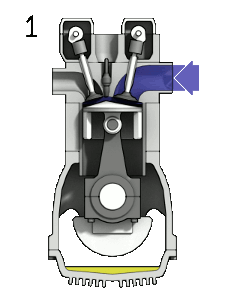 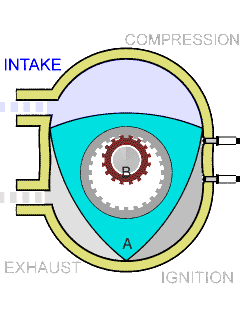 Prime Movers (Combustion-based)
Reciprocating Internal Combustion Engines – Thermodynamics 


Based on the Otto Cycle: 

The main processes occurring in an Otto cycle are as follows:

• Isentropic (adiabatic) compression
• Constant volume heat addition
• Isentropic (adiabatic) expansion
• Constant volume heat rejection
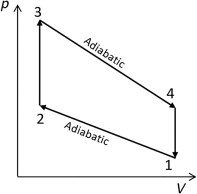 Prime Movers (Combustion-based)
Gas turbines 

Widely used in jet engines 

What do you think,  are they Internal Combustion Engines?
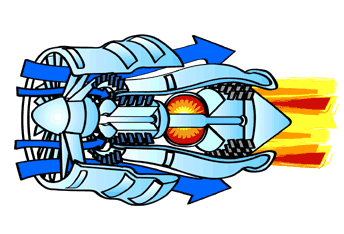 Prime Movers (Combustion-based)
Prime Movers
(that use combustion)
External Combustion
Internal Combustion
Two-Stroke
Gasoline
(Spark Ignition)
Four-Stroke
Steam Turbine
(commonly based on Rankine Cycle)
Reciprocating
Two-Stroke
Diesel
(Compression Ignition)
Four-Stroke
Wankel
Engine
Stirling Engine
(based on Stirling Cycle)
Rotary
Gas Turbine
(Jet Engines)
Prime Movers (Combustion-based)
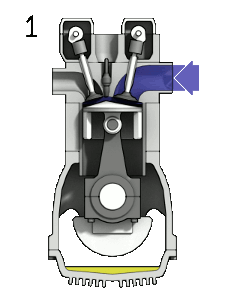 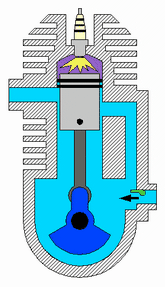 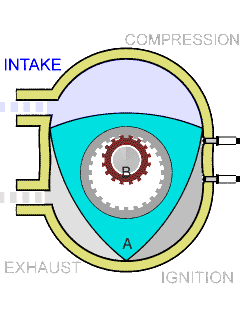 Four Stroke
Two Stroke
Reciprocating
Rotary
Prime Movers (Combustion-based)
Further details: Four Stroke

Four Stroke Spark Ignition (Gasoline) Engine: 01 power stroke in 02 revolutions of shaft:
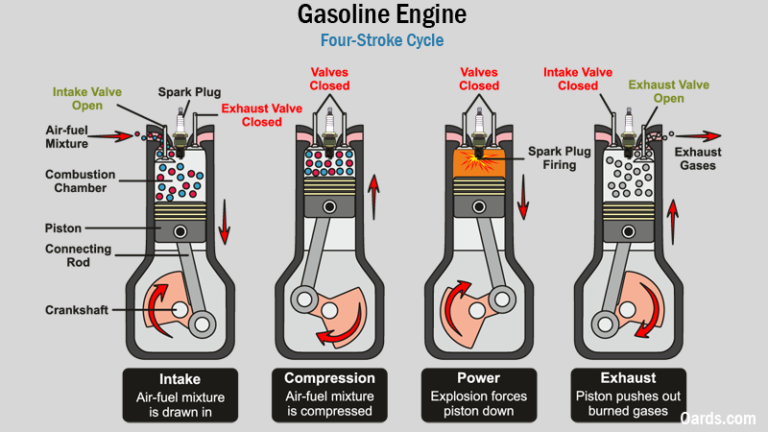 Prime Movers (Combustion-based)
Further details: Four Stroke
1. Intake Stroke: The intake valve opens, and the piston moves down in the cylinder. This allows the air-fuel mixture to enter the combustion chamber.

2. Compression Stroke: The intake valve closes, and the piston moves back up, compressing the air-fuel mixture. Compression increases the temperature and pressure inside the cylinder, making the mixture more volatile.
3.Power Stroke (Combustion Stroke):When the piston reaches the top, a spark plug (in gasoline engines) ignites the compressed air-fuel mixture. The explosion forces the piston back down, turning the crankshaft and producing power to drive the vehicle.

4. Exhaust Stroke: The exhaust valve opens, and the piston moves back up to push the burned gases out of the combustion chamber. The cycle then repeats.
Prime Movers (Combustion-based)
Further details: Two Stroke

Two Stroke Spark Ignition (Gasoline) Engine: 02 power strokes in 02 revolutions of shaft:
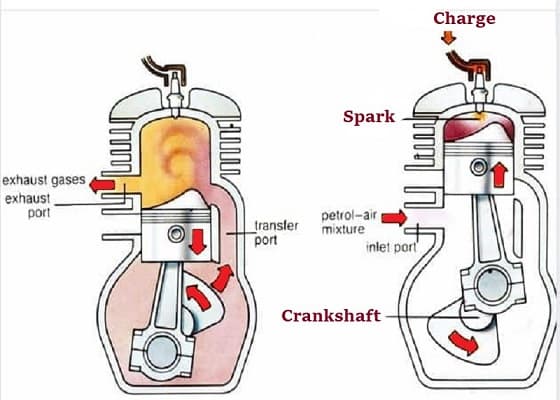 Prime Movers (Combustion-based)
Compression Ignition (Diesel Engines)

In general, a diesel engine works by using a piston to compress air to increase the temperature in the cylinder and then injecting diesel fuel into this cylinder. When the fuel comes into contact with the high temperature, it ignites, creating energy that drives the piston down transferring energy to the crankshaft and through the powertrain.
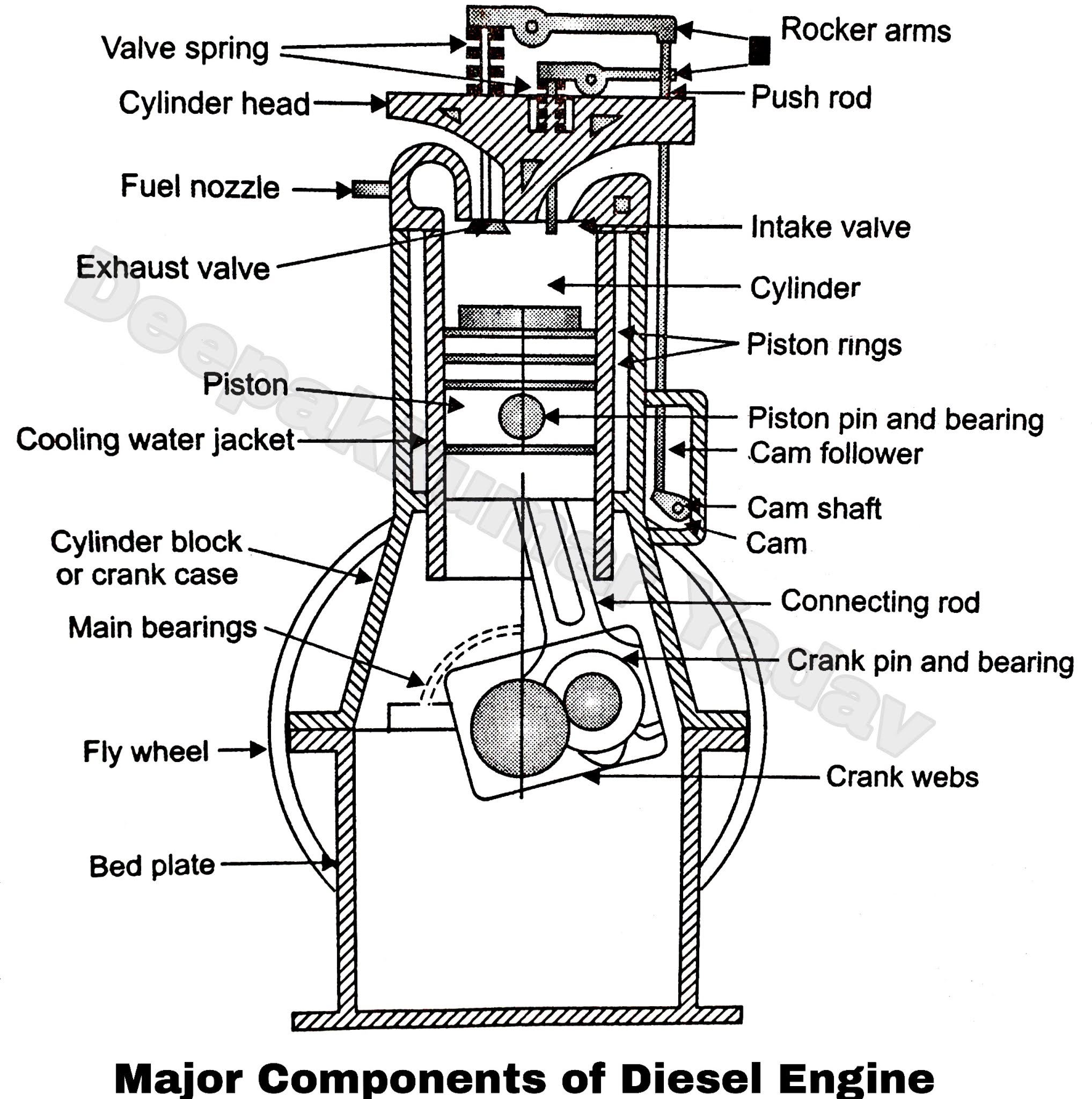 Prime Movers (Combustion-based)
- Gasoline engines: Use carburetors or fuel injectors to mix air and fuel.
- Diesel engines: Rely on direct fuel injection, eliminating the need for a carburetor.
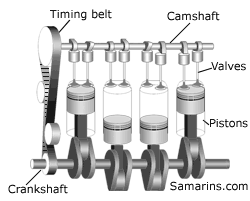 Prime Movers (Combustion-based)
Arrangements
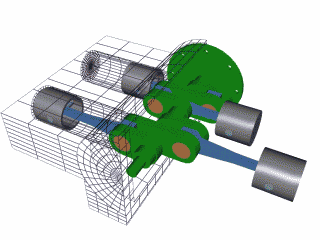 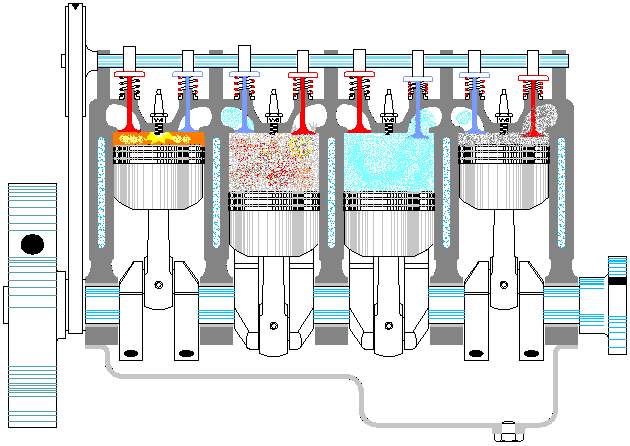 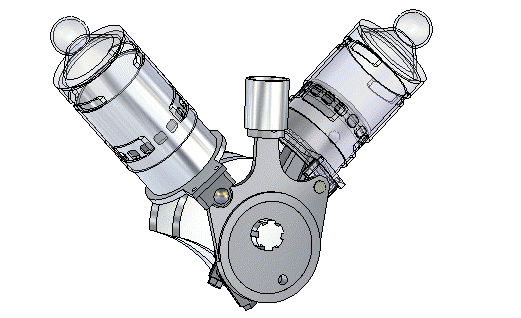 Prime Movers (Combustion-based)
Compression Ratio (CR)
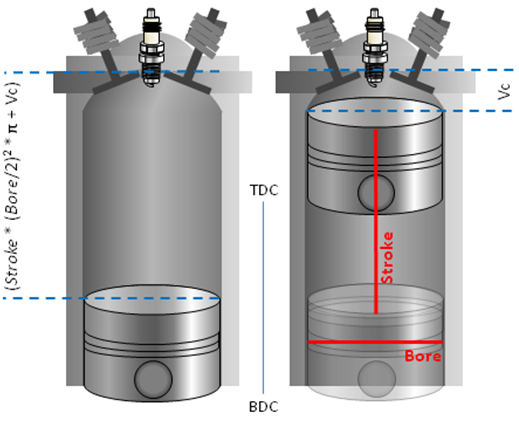 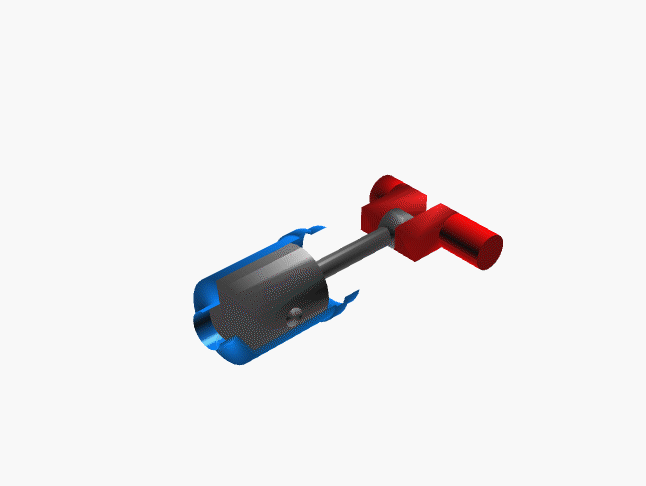